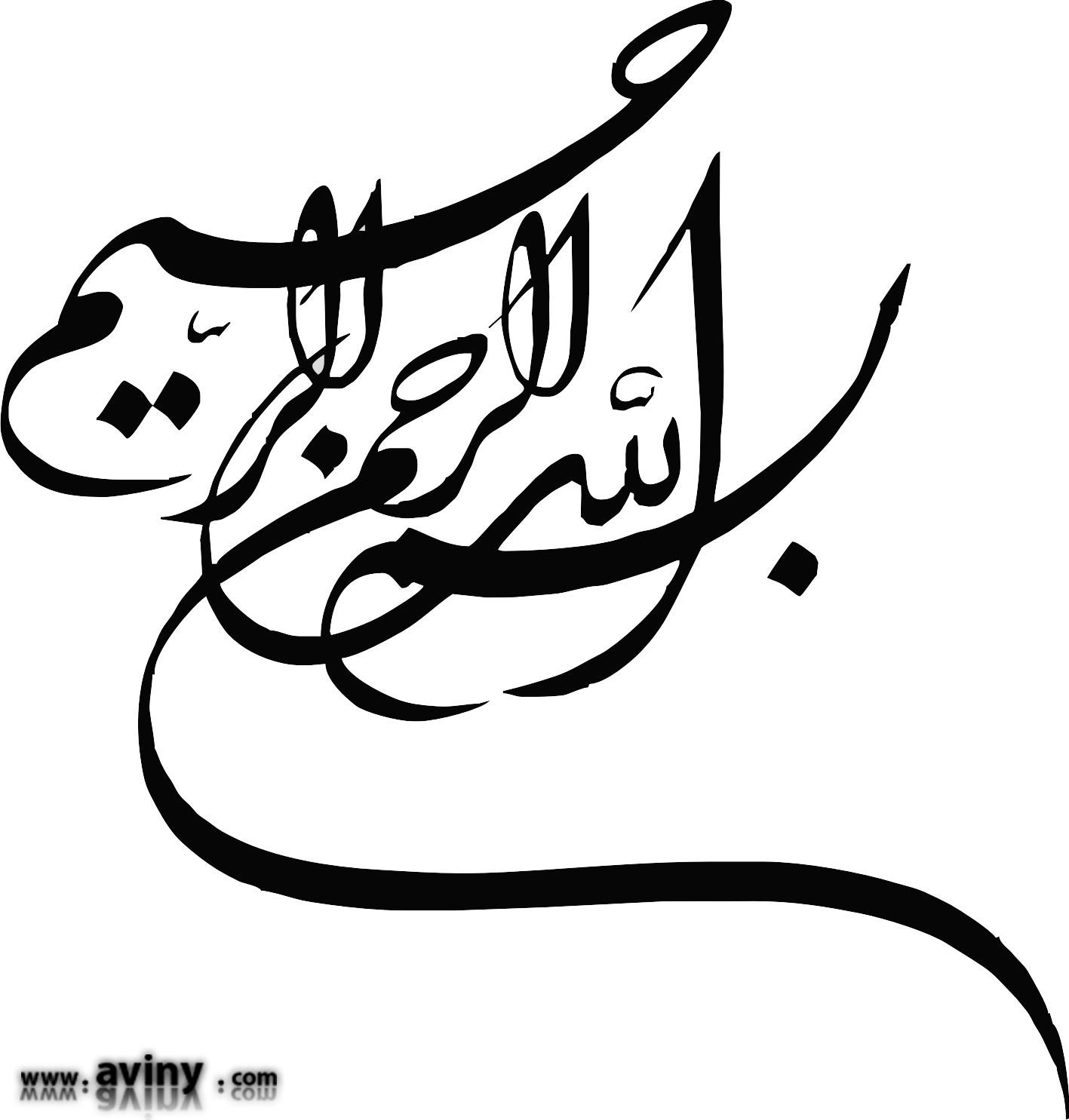 حل تمرین بلورشناسی
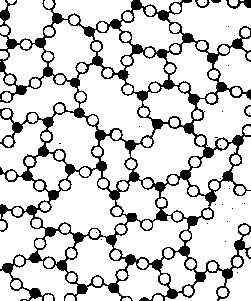 جلسه اول
حل تمرین بلورشناسی
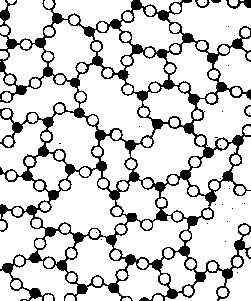 جلسه اول
1
مقدمات بلورشناسی
7
قواعد بلورشناسی و تقارن ها
2
انواع بلورها
8
تصاویر استریوگرافیک 1
3
مختصات بلورشناسی 1
9
تصاویر استریوگرافیک 2
4
مختصات بلورشناسی 2
10
اشعه ایکس در بلورشناسی 1
5
محاسبات بلورشناسی 1
11
اشعه ایکس در بلورشناسی 2
6
محاسبات بلورشناسی 2
12
مرور
حل تمرین بلورشناسی
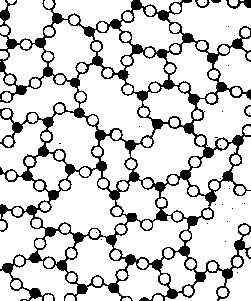 جلسه اول
کلاس پلاس
طرح درس
مقدمات بلورشناسی
عضویت
ایجاد پروژه
ابزارها
45 - 5 - 45
پروژه
تیم بندی
مواد آمورف و بلوری
علم بلورشناسی
انواع پیوندهای اتمی
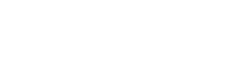 حل تمرین بلورشناسی
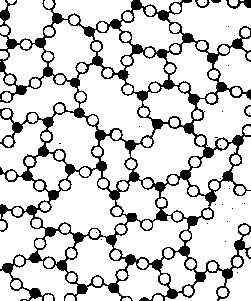 جلسه اول
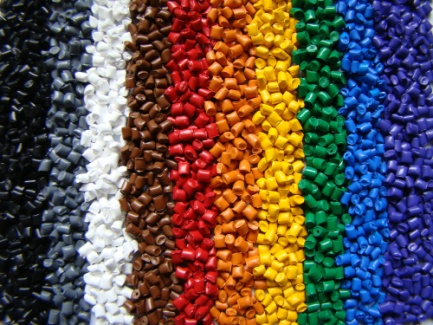 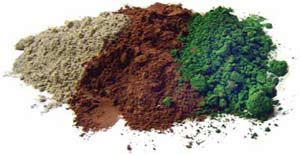 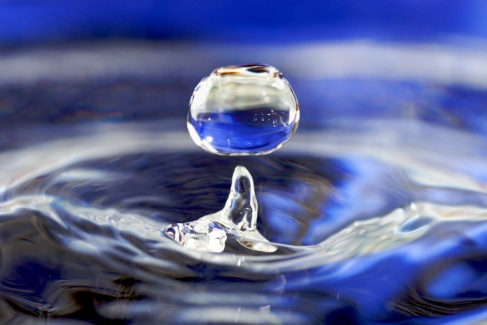 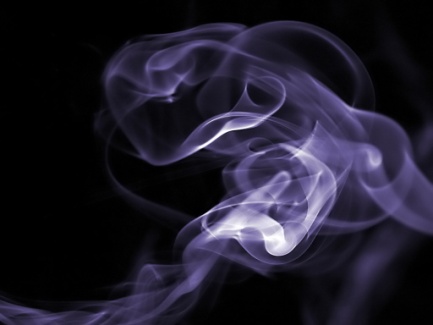 حالت مواد
ساختار مواد
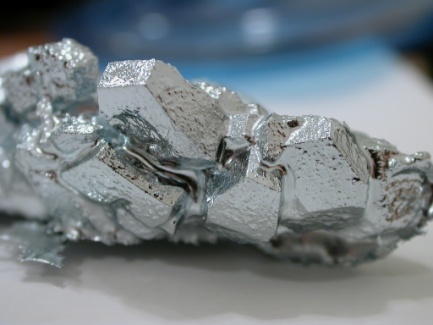 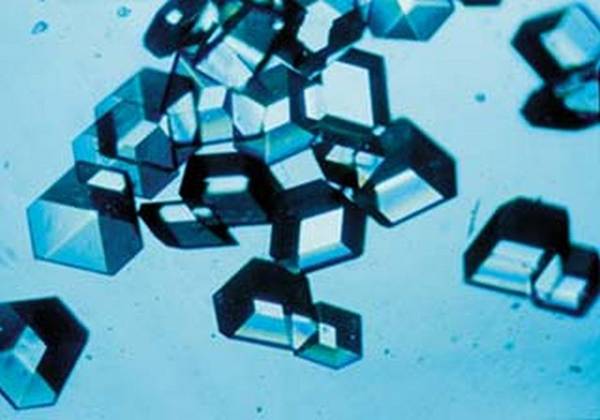 مقدمات بلورشناسی
حل تمرین بلورشناسی
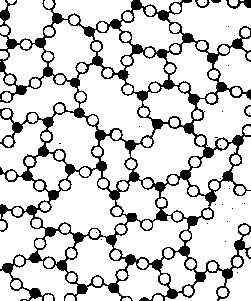 جلسه اول
نظم اتمی مواد
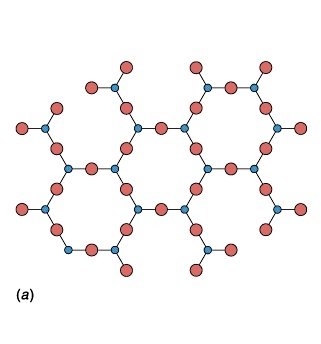 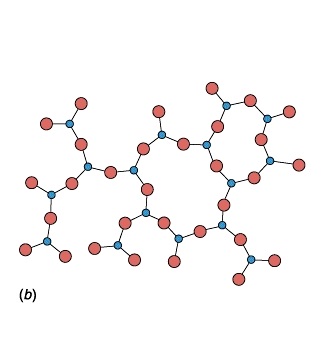 مقدمات بلورشناسی
بلورین
بی شکل
Crystalline
دارای نظم بلند برد
Long Range Order
Amorphous
دارای نظم کوتاه برد
Short Range Order
حل تمرین بلورشناسی
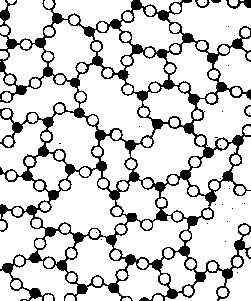 جلسه اول
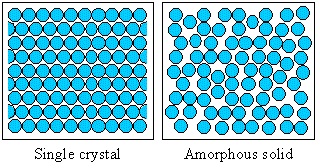 نظم اتمی مواد
مقدمات بلورشناسی
بلورین
بی شکل
Crystalline
دارای نظم بلند برد
Long Range Order
Amorphous
دارای نظم کوتاه برد
Short Range Order
حل تمرین بلورشناسی
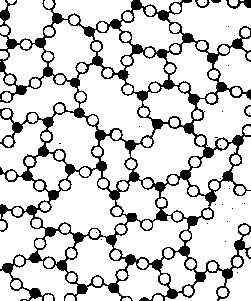 جلسه اول
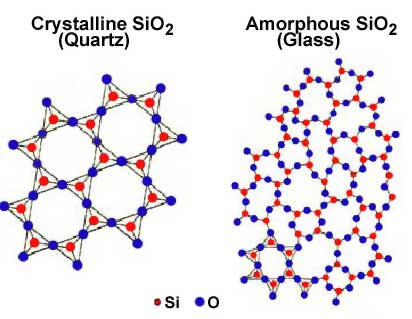 نظم اتمی مواد
مقدمات بلورشناسی
بلورین
بی شکل
Crystalline
دارای نظم بلند برد
Long Range Order
Amorphous
دارای نظم کوتاه برد
Short Range Order
حل تمرین بلورشناسی
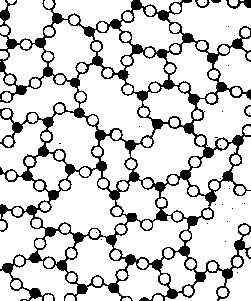 جلسه اول
پیوندهای اتمی
مقدمات بلورشناسی
پیوند فلزی
پیوند کووالانسی
پیوند یونی
حل تمرین بلورشناسی
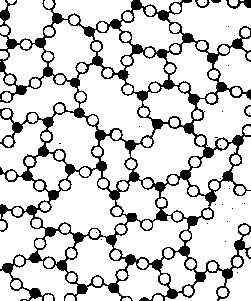 جلسه اول
درس بلورشناسی
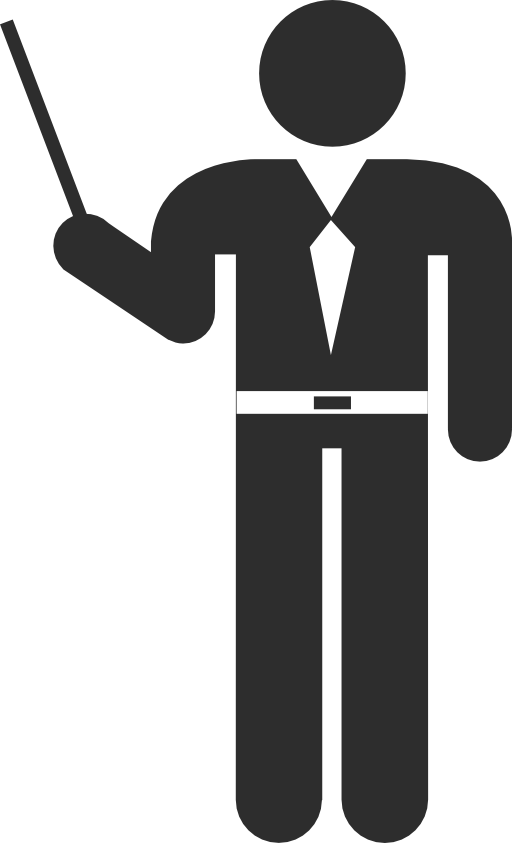 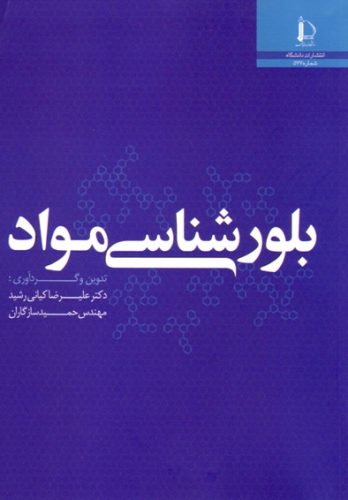 3500 تومان
طرح درس
شامل 8 فصل و 2 ضمیمه
چاپ اول - 1389
حل تمرین بلورشناسی
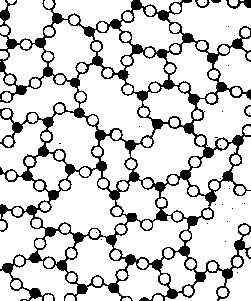 جلسه اول
E
45 - 5 - 45
E
‘5
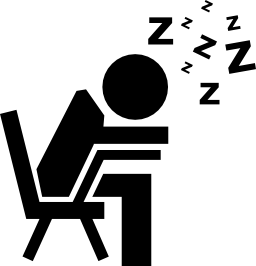 طرح درس
‘45
‘45
t
حل تمرین بلورشناسی
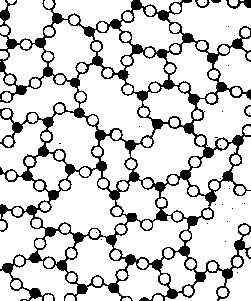 جلسه اول
E
پروژه
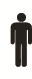 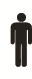 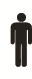 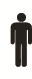 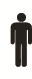 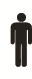 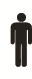 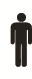 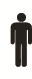 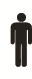 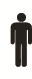 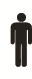 بانک بلورشناسی
شبیه سازها
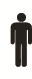 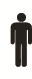 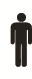 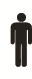 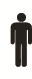 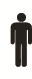 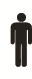 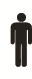 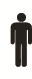 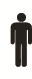 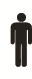 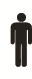 بلورها
طرح درس
درسنامه ها
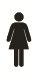 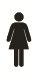 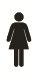 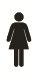 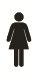 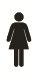 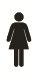 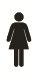 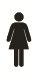 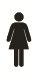 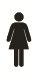 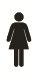 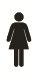 ارائه ها
30 اردیـبهشت 1394
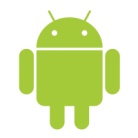 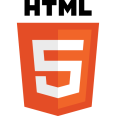 حل تمرین بلورشناسی
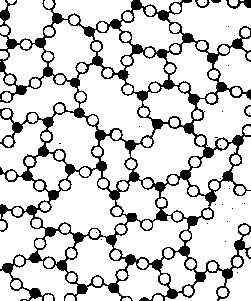 جلسه اول
اینو قبلا توضیح دادم!
کلاس پلاس
طرح درس
حل تمرین بلورشناسی
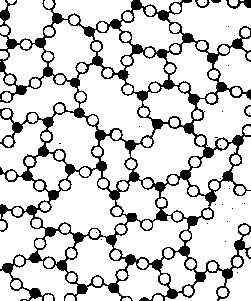 جلسه اول
کلاس پلاس
کلاس پلاس
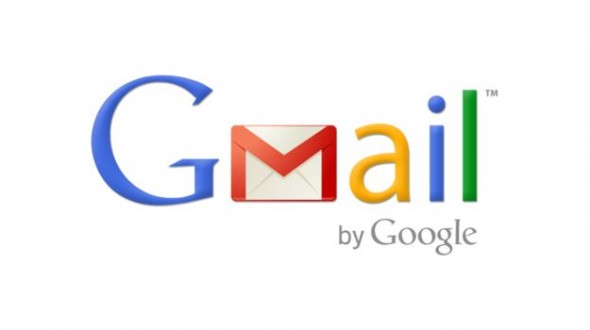 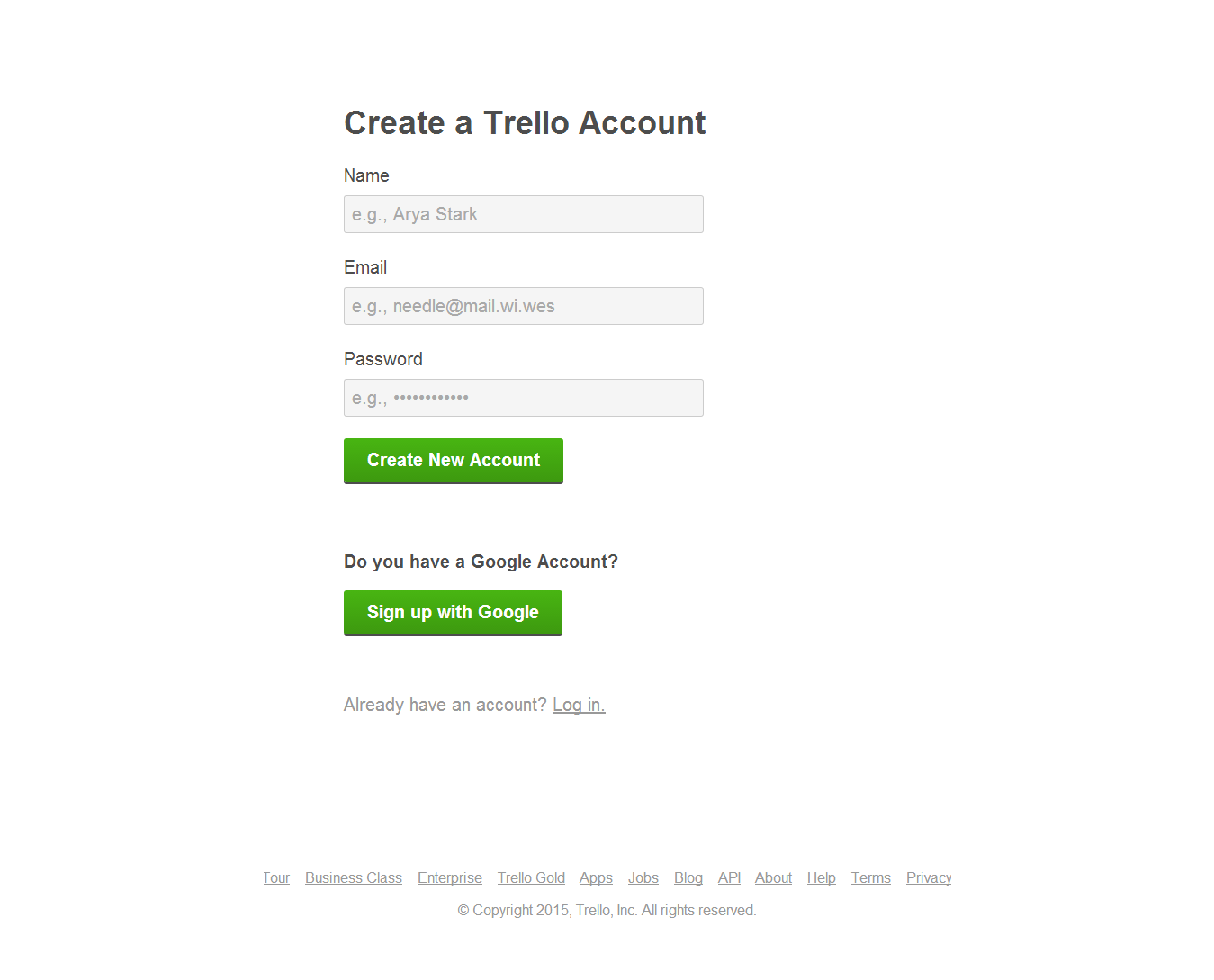 ثبت نام
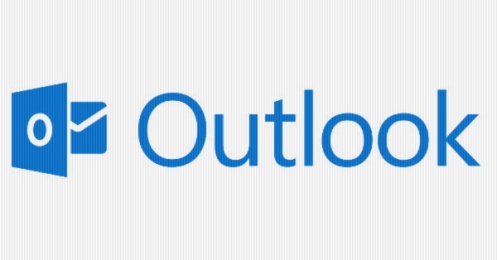 یا
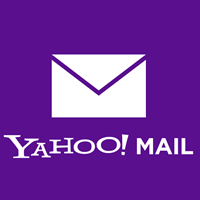 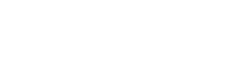 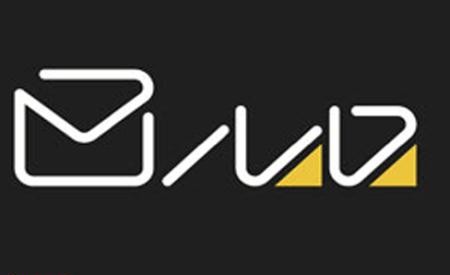 حل تمرین بلورشناسی
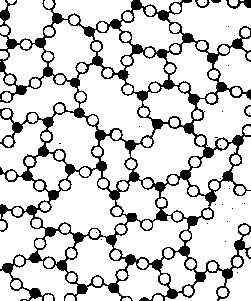 جلسه اول
کلاس پلاس
کلاس پلاس
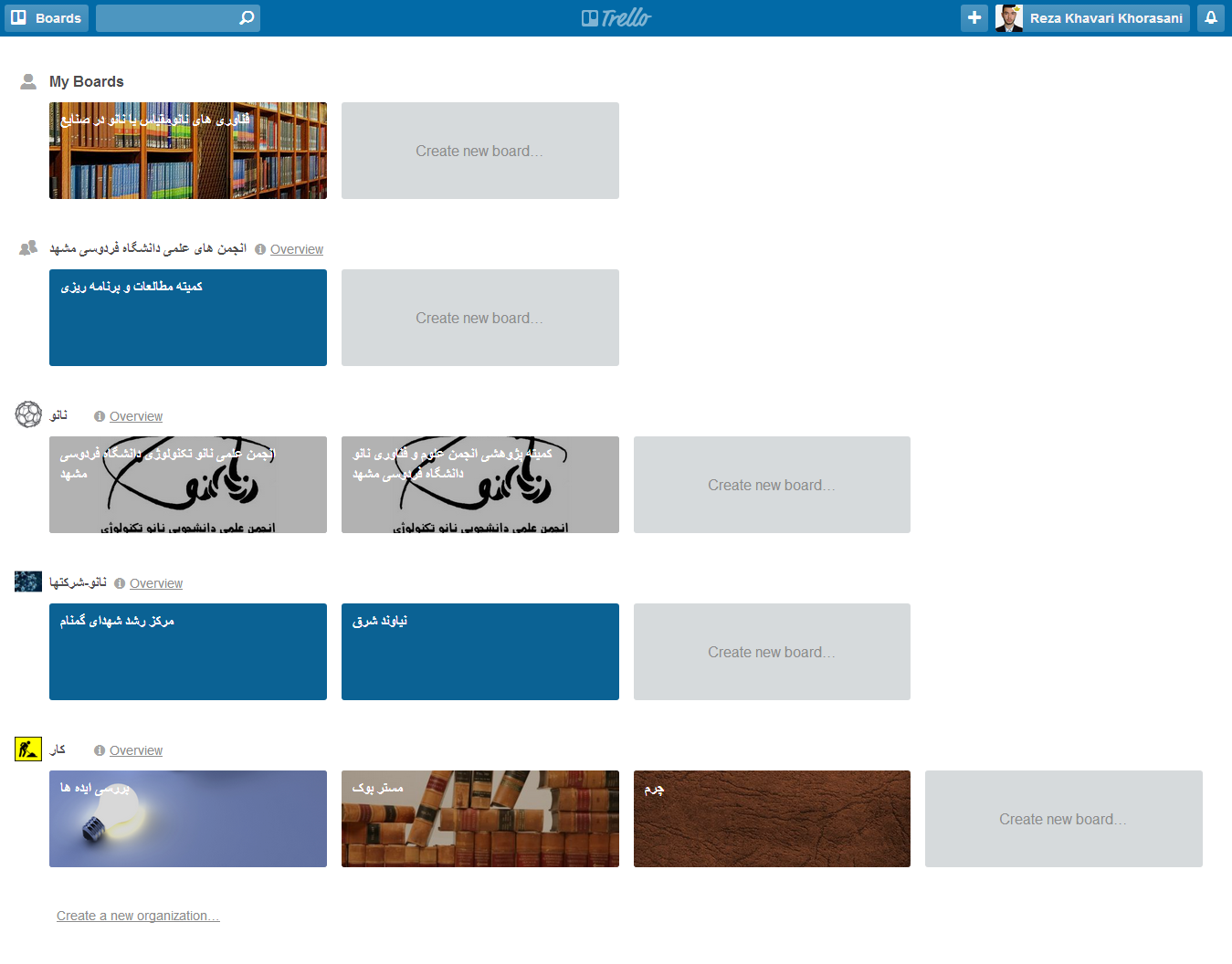 ایجاد پروژه
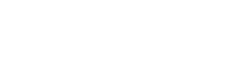 حل تمرین بلورشناسی
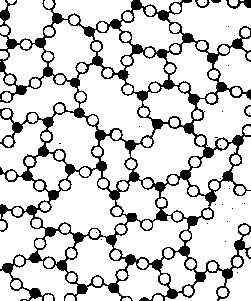 جلسه اول
کلاس پلاس
کلاس پلاس
ایجاد پروژه
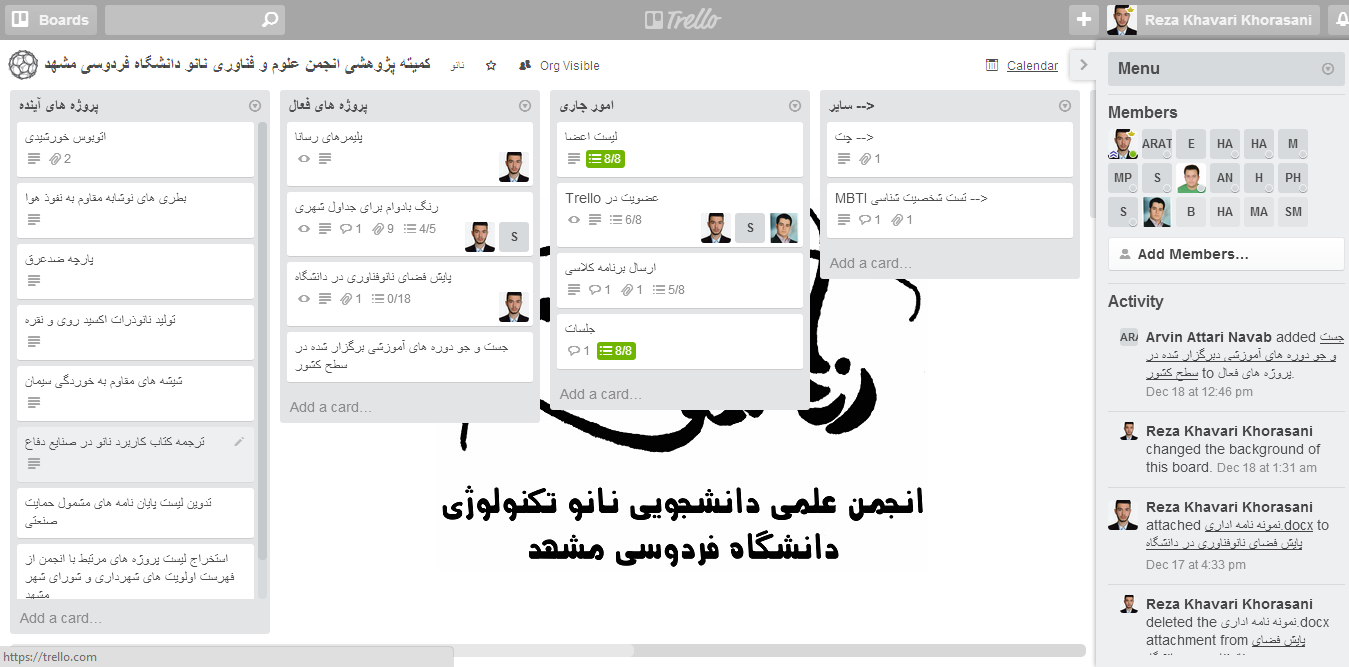 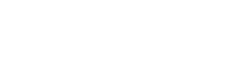 حل تمرین بلورشناسی
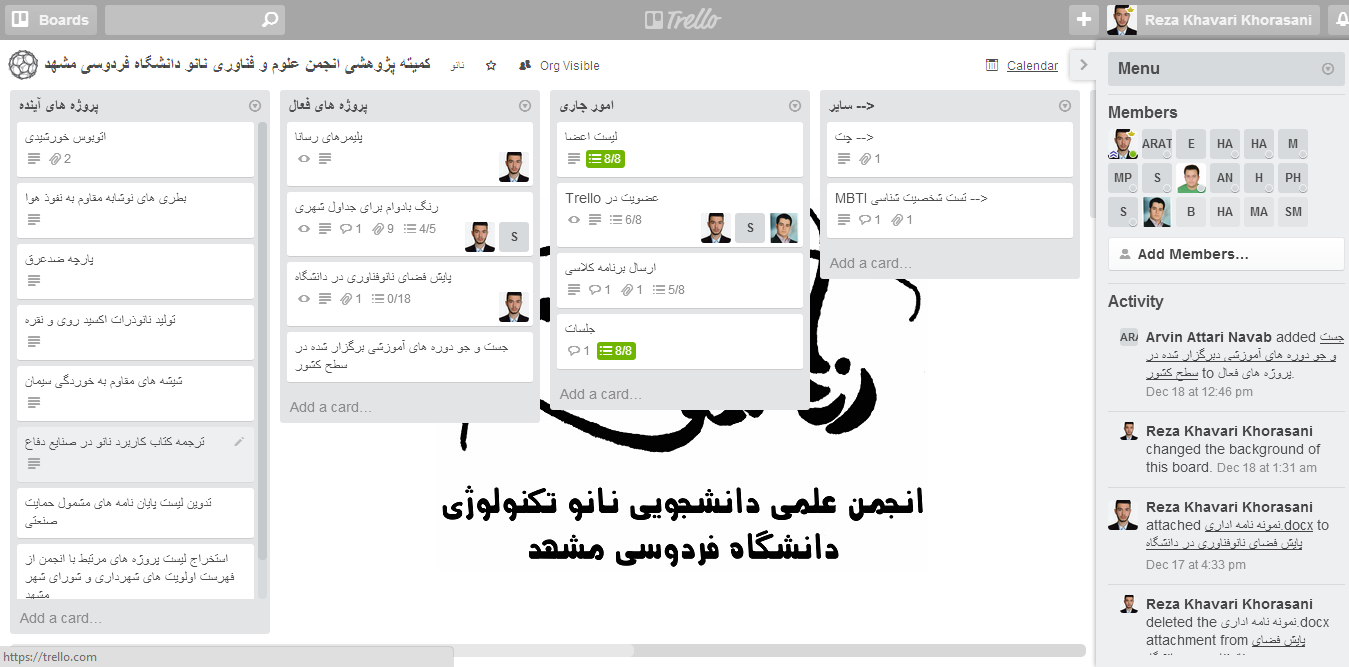 کلاس پلاس
کلاس پلاس
ایجاد پروژه
حل تمرین بلورشناسی
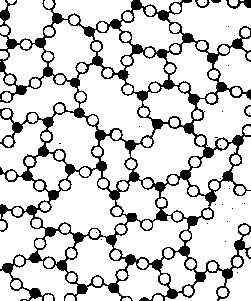 جلسه اول
کلاس پلاس
پروژه
انواع بلورها
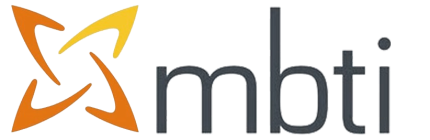 تحلیل آزمون
نظریه سوشیونیکز
افراد مشهور
تیم بندی
سلول واحد
دانه بندی مواد
شبکه های براوه
حل تمرین بلورشناسی
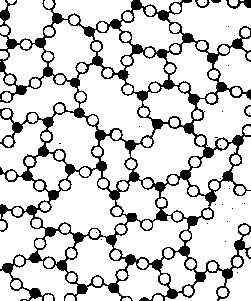 جلسه اول
و بی نگاه تو نتوانم رفت ...
الهی! دانایی ده که از راه نیفتیم و بینایی ده که در چاه نیفتیم.